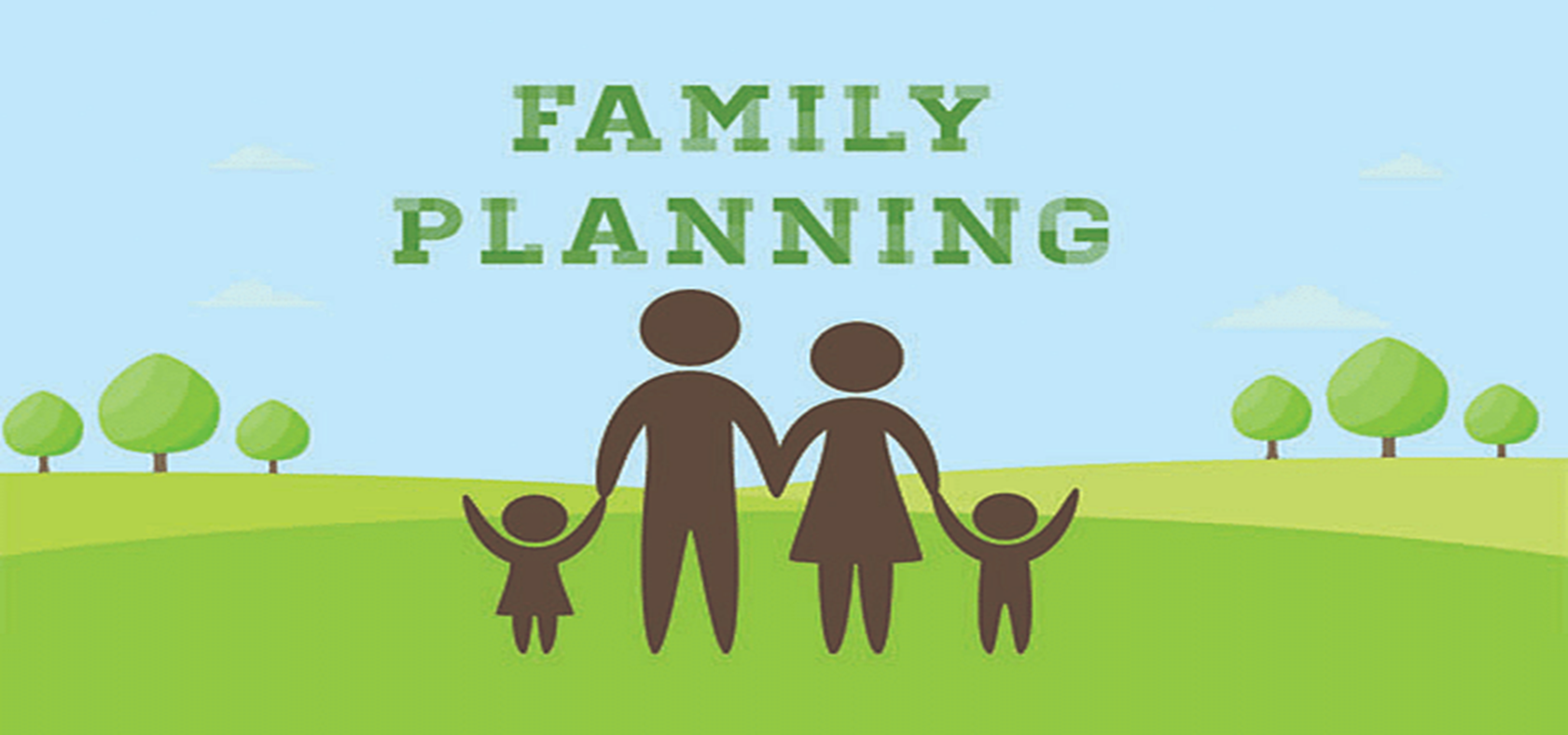 .
BY CONSOLATA
Emergency Contraception
EMERGENCY CONTRACEPTION
EMERGENCY CONTRACEPTIVES
Emergency contraception (EC) refers to the use of certain contraceptive methods by women to prevent pregnancy after unprotected sexual intercourse. 
Hormonal ECPs must be taken within 120 hours of intercourse, however, the sooner they are taken, the more effective they are. 
Emergency contraceptives reduce the occurrence of pregnancy in unprotected intercourse from 8% to 2% (75% protection)
Mechanism of Action of ECPs
Prevents or delay ovulation
Inhibit or slow down transportation of ovum and sperm in the fallopian tube thus Prevents fertilization and implantation.
ECPs do not disrupt existing (established) pregnancy and they are not effective once the zygote is attached to the uterus
TYPES
Progestin only Contraceptives
Postinor -2  (2Tabs Stat within 72 hours after unprotected intercourse)
Microlut  (26 Tabs Stat within 72 hours after unprotected intercourse)
Combined oral contraceptives
Low dose pill e.g. Microgynon  (4 stat and repeat after 12 hours)
High dose pill e.g. Eugynon  (2 stat and repeat after 12 hours)
N.B The emergency contraceptive success rate is higher when give soon after unprotected sex
Who can use EC
EC may be necessary if :-
The condom broke or slipped off, and  ejaculation is done in the vagina
One forgot to take the birth control pills (Coc’s or Pop’s)
The diaphragm or cap slipped out of place, and  ejaculation was done inside the vagina
One  miscalculated the "safe" days
Withdrawal was not done in time
One was not using any birth control method
One was forced to have unprotected vaginal sex  e.g. raped
Caution
History of severe CVS complications
Angina pectoris
Migraines
Severe liver disease
Avoid in pregnancy

N/B- a woman with regular demand of EC should be counselled on other contraceptive options
Benefits
Provides emergency protection (prevents pregnancy) in about 75% to 95%  of those at risk  
Easy to use
Can be used any time during the menstrual cycle
 It is safe, effective, and easy to use.  
 No medical examination or pregnancy tests are necessary or required.
It can be used at any time during the menstrual cycle.
ECPs are available in government, private, and NGO health facilities; and over the counter at pharmacies.
Limitations
Only effective if used within 120 hours of unprotected intercourse
Do not protect against STI/ HIV
May cause 
nausea and vomiting
Slight irregular bleeding
N/B. It should be emphasized that emergency contraception should not be used on a regular basis (from month to month) because it is less effective than other methods.
.
.